Sumo Primero
Construcción de la tabla del 3
3º básico. Unidad 2.
Capítulo 6: Tablas de multiplicar.
Para usar antes de la Practica de la página 121.
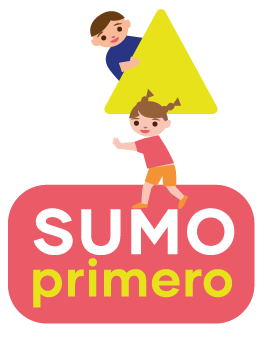 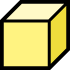 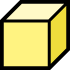 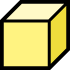 ¿Cuánto es 10 ᛫ 3?
10 por 3 es fácil…
¡es 30!
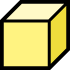 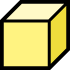 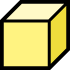 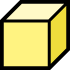 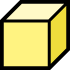 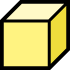 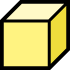 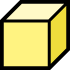 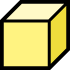 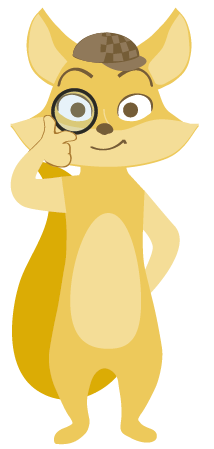 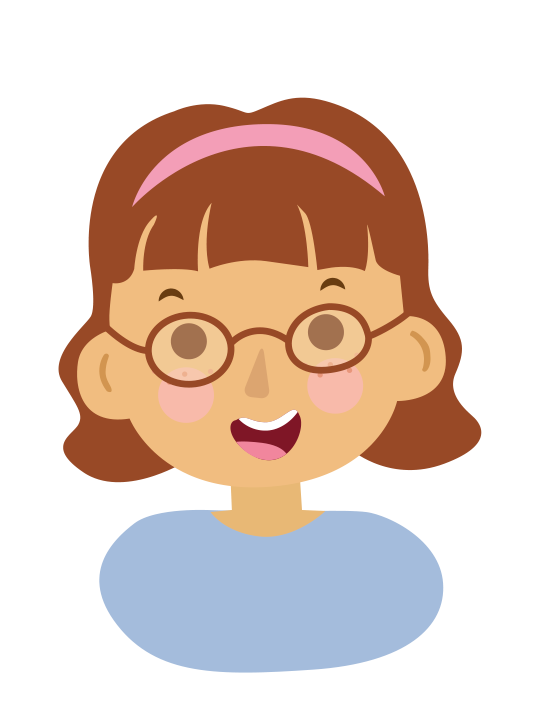 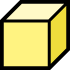 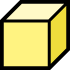 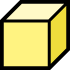 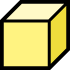 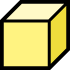 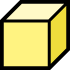 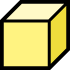 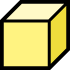 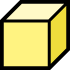 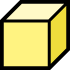 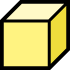 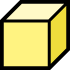 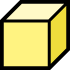 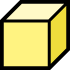 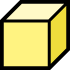 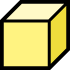 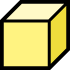 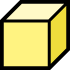 Si sabemos que 
10 ᛫ 3 = 30 
Y que 5 veces es la mitad de 10 veces…
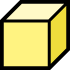 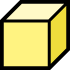 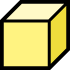 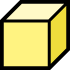 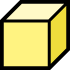 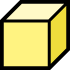 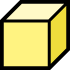 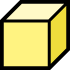 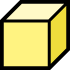 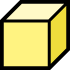 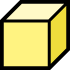 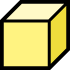 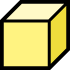 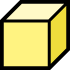 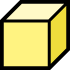 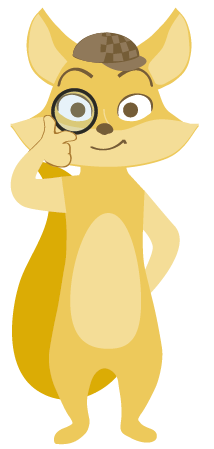 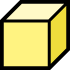 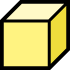 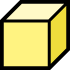 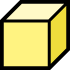 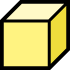 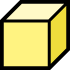 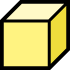 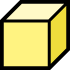 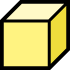 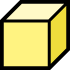 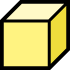 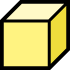 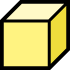 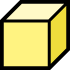 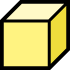 Si sabemos que 
10 ᛫ 3 = 30 
Y que 5 veces es la mitad de 10 veces…
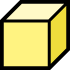 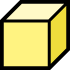 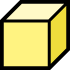 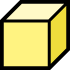 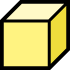 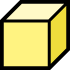 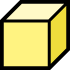 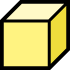 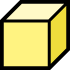 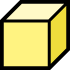 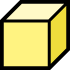 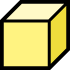 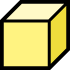 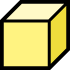 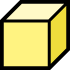 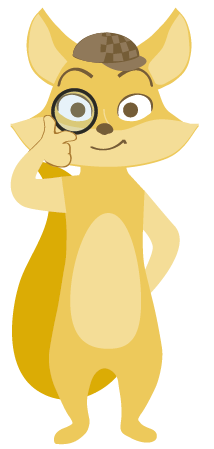 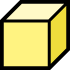 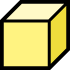 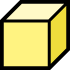 30
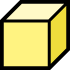 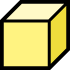 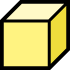 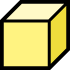 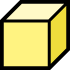 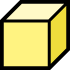 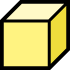 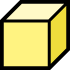 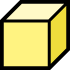 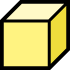 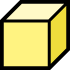 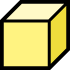 Si sabemos que 
10 ᛫ 3 = 30 
Y que 5 veces es la mitad de 10 veces…
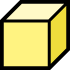 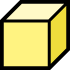 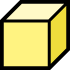 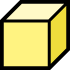 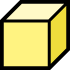 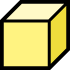 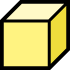 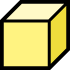 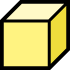 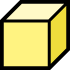 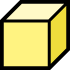 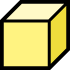 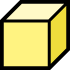 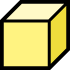 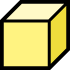 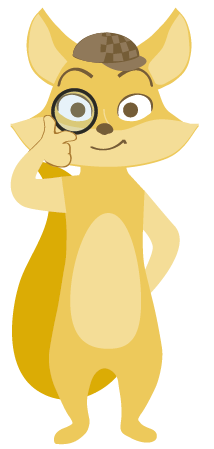 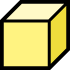 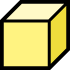 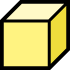 30
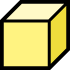 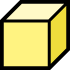 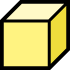 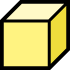 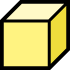 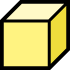 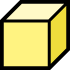 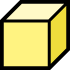 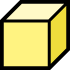 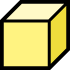 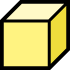 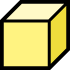 5 veces 3
Si sabemos que 
10 ᛫ 3 = 30 
Y que 5 veces es la mitad de 10 veces…
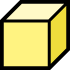 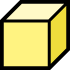 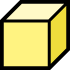 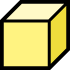 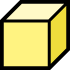 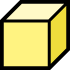 5 veces 3
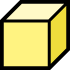 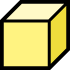 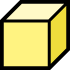 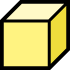 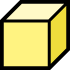 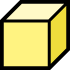 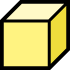 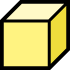 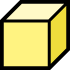 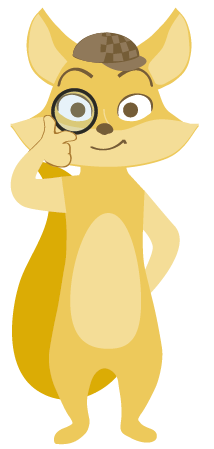 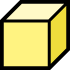 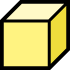 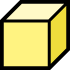 30
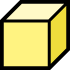 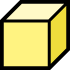 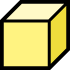 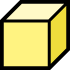 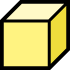 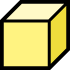 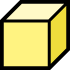 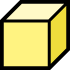 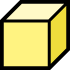 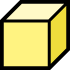 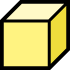 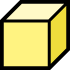 5 veces 3
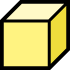 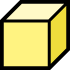 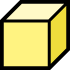 ¿Cuánto es 5 ᛫ 3?
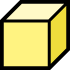 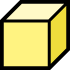 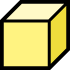 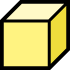 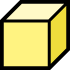 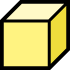 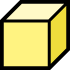 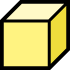 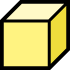 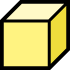 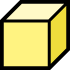 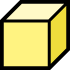 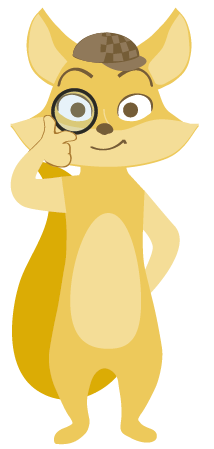 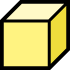 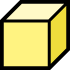 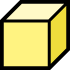 30
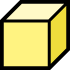 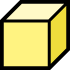 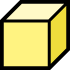 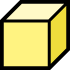 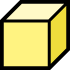 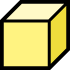 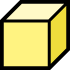 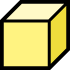 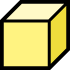 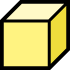 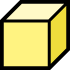 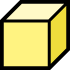 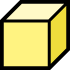 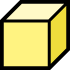 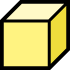 ¿Cuánto es 5 ᛫ 3?
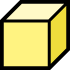 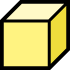 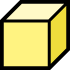 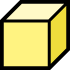 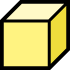 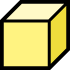 15
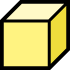 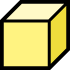 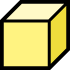 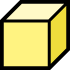 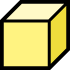 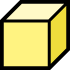 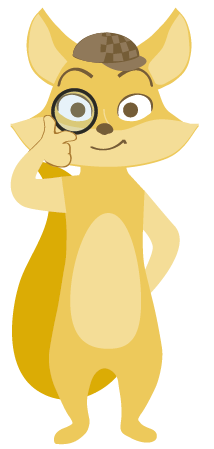 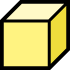 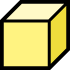 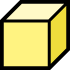 30
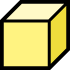 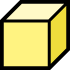 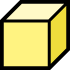 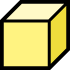 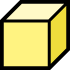 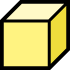 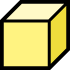 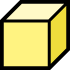 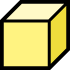 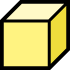 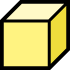 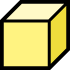 15
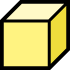 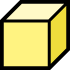 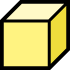 Si 10 ᛫ 3 = 30,
entonces 5 ᛫ 3 es…
¿Cuánto es 5 ᛫ 3?
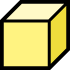 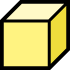 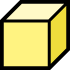 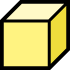 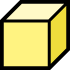 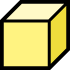 15
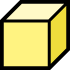 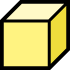 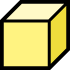 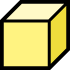 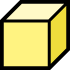 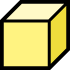 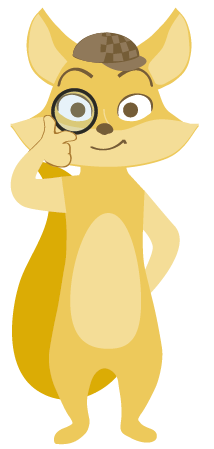 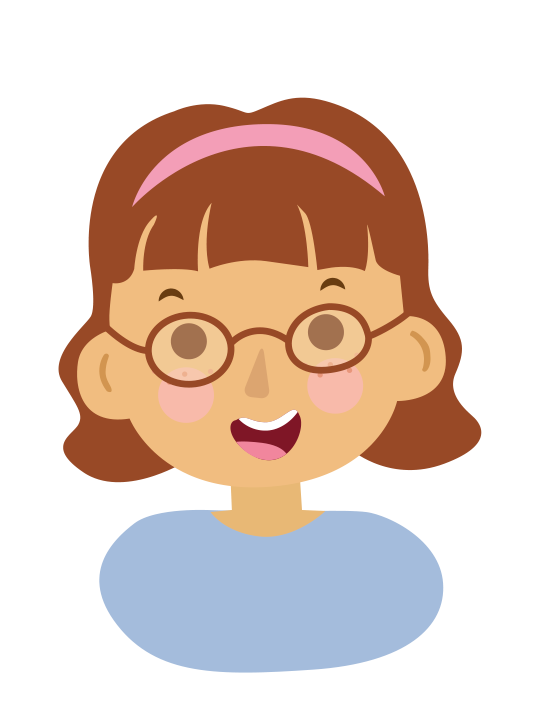 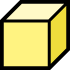 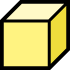 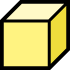 30
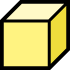 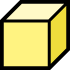 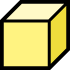 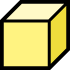 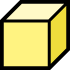 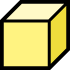 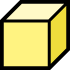 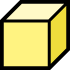 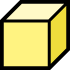 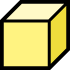 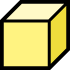 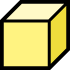 15
1 ᛫ 3 =   3
Observa la tabla…
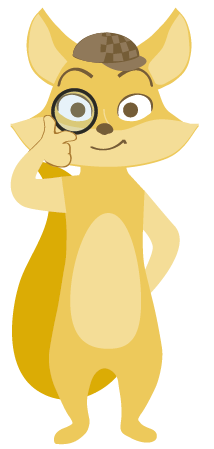 1 ᛫ 3 =   3
 2 ᛫ 3 =   6
Observa la tabla…
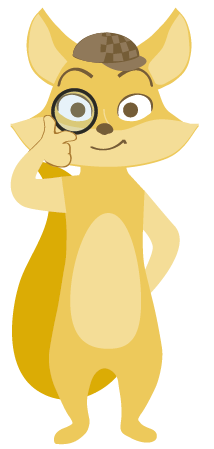 1 ᛫ 3 =   3
 2 ᛫ 3 =   6
 3 ᛫ 3 =   9
Observa la tabla…
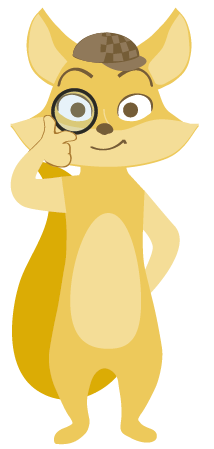 1 ᛫ 3 =   3
 2 ᛫ 3 =   6
 3 ᛫ 3 =   9
 4 ᛫ 3 =  12
Observa la tabla…
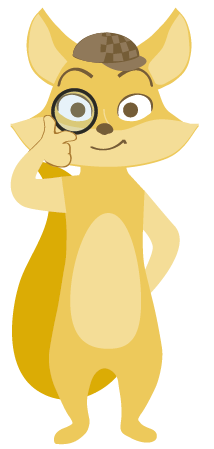 1 ᛫ 3 =   3
 2 ᛫ 3 =   6
 3 ᛫ 3 =   9
 4 ᛫ 3 =  12
 5 ᛫ 3 =  15
Observa la tabla…
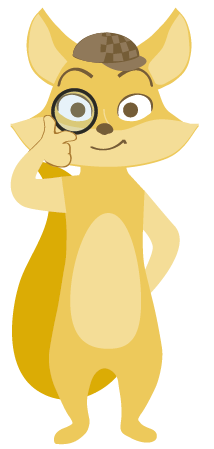 1 ᛫ 3 =   3
 2 ᛫ 3 =   6
 3 ᛫ 3 =   9
 4 ᛫ 3 =  12
 5 ᛫ 3 =  15
 6 ᛫ 3 =  18
Observa la tabla…
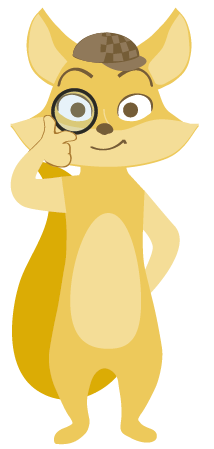 1 ᛫ 3 =   3
 2 ᛫ 3 =   6
 3 ᛫ 3 =   9
 4 ᛫ 3 =  12
 5 ᛫ 3 =  15
 6 ᛫ 3 =  18
 7 ᛫ 3 =  21
Observa la tabla…
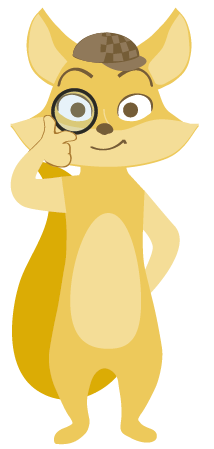 1 ᛫ 3 =   3
 2 ᛫ 3 =   6
 3 ᛫ 3 =   9
 4 ᛫ 3 =  12
 5 ᛫ 3 =  15
 6 ᛫ 3 =  18
 7 ᛫ 3 =  21
 8 ᛫ 3 =  24
Observa la tabla…
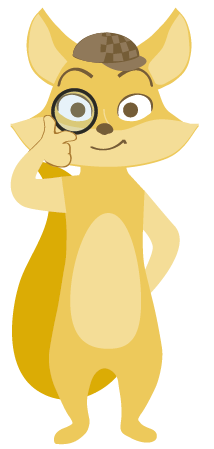 1 ᛫ 3 =   3
 2 ᛫ 3 =   6
 3 ᛫ 3 =   9
 4 ᛫ 3 =  12
 5 ᛫ 3 =  15
 6 ᛫ 3 =  18
 7 ᛫ 3 =  21
 8 ᛫ 3 =  24
 9 ᛫ 3 =  27
Observa la tabla…
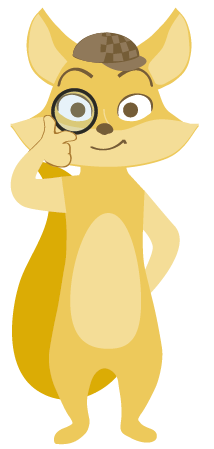 1 ᛫ 3 =   3
 2 ᛫ 3 =   6
 3 ᛫ 3 =   9
 4 ᛫ 3 =  12
 5 ᛫ 3 =  15
 6 ᛫ 3 =  18
 7 ᛫ 3 =  21
 8 ᛫ 3 =  24
 9 ᛫ 3 =  27
10 ᛫ 3 = 30
Observa la tabla…
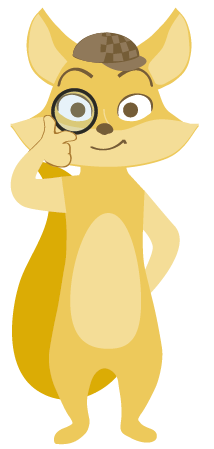 1 ᛫ 3 =   3
 2 ᛫ 3 =   6
 3 ᛫ 3 =   9
 4 ᛫ 3 =  12
 5 ᛫ 3 =  15
 6 ᛫ 3 =  18
 7 ᛫ 3 =  21
 8 ᛫ 3 =  24
 9 ᛫ 3 =  27
10 ᛫ 3 = 30
Observa la tabla…
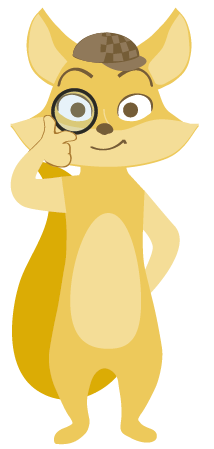 1 ᛫ 3 =   3
 2 ᛫ 3 =   6
 3 ᛫ 3 =   9
 4 ᛫ 3 =  12
 5 ᛫ 3 =  15
 6 ᛫ 3 =  18
 7 ᛫ 3 =  21
 8 ᛫ 3 =  24
 9 ᛫ 3 =  27
10 ᛫ 3 = 30
Observa la tabla…
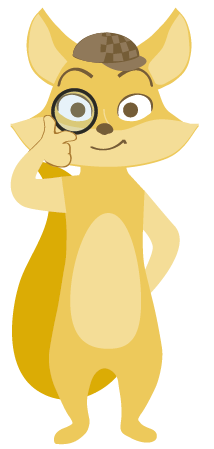 La mitad
Si sabemos que 5 ᛫ 3 = 15
¿Cuánto es 6 ᛫ 3?
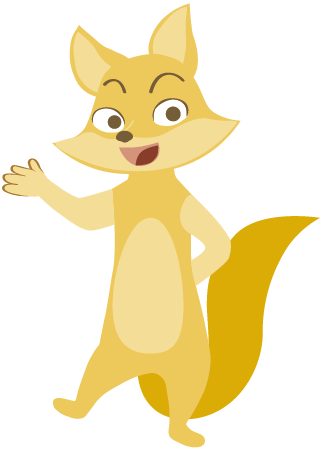 1 ᛫ 3 =   
 2 ᛫ 3 =   
 3 ᛫ 3 =   
 4 ᛫ 3 =  
 5 ᛫ 3 =  15
 6 ᛫ 3 =    ..    
 7 ᛫ 3 =  
 8 ᛫ 3 =  
 9 ᛫ 3 =  
10 ᛫ 3 = 30
Si sabemos que 5 ᛫ 3 = 15
¿Cuánto es 6 ᛫ 3?
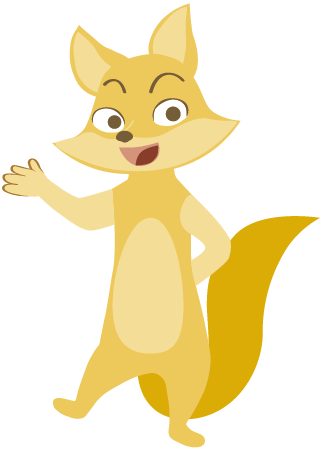 1 ᛫ 3 =   
 2 ᛫ 3 =   
 3 ᛫ 3 =   
 4 ᛫ 3 =  
 5 ᛫ 3 =  15
 6 ᛫ 3 =    ..    
 7 ᛫ 3 =  
 8 ᛫ 3 =  
 9 ᛫ 3 =  
10 ᛫ 3 = 30
Si sabemos que 5 ᛫ 3 = 15
¿Cuánto es 6 ᛫ 3?
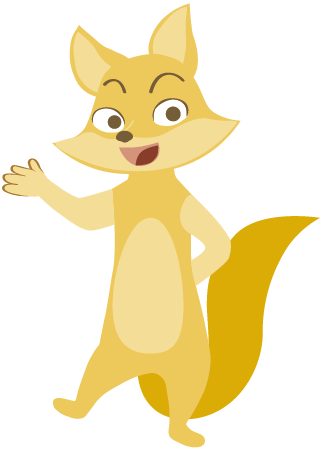 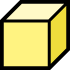 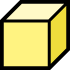 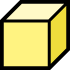 1 ᛫ 3 =   
 2 ᛫ 3 =   
 3 ᛫ 3 =   
 4 ᛫ 3 =  
 5 ᛫ 3 =  15
 6 ᛫ 3 =    ..    
 7 ᛫ 3 =  
 8 ᛫ 3 =  
 9 ᛫ 3 =  
10 ᛫ 3 = 30
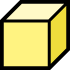 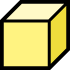 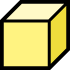 Tengo que agregar un grupo más de 3, es decir, 15 + 3
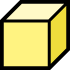 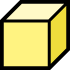 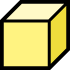 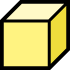 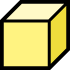 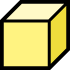 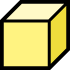 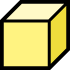 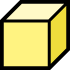 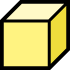 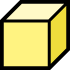 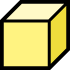 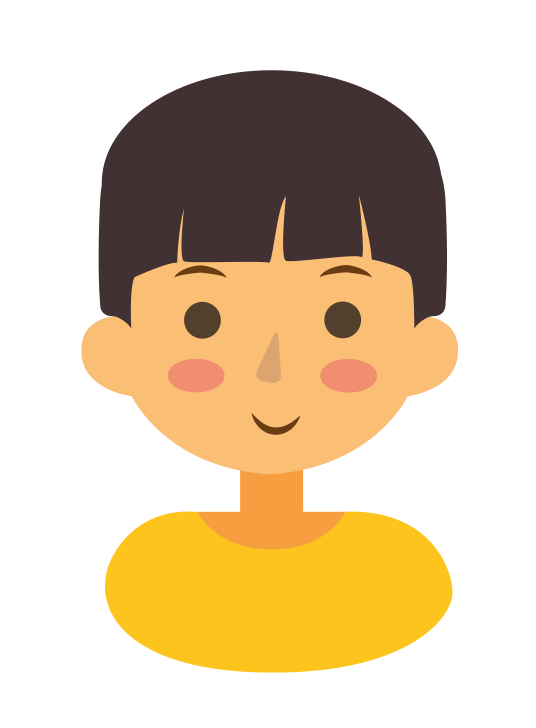 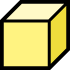 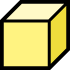 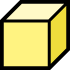 1 ᛫ 3 =   
 2 ᛫ 3 =   
 3 ᛫ 3 =   
 4 ᛫ 3 =  
 5 ᛫ 3 =  15
 6 ᛫ 3 =  18    
 7 ᛫ 3 =  
 8 ᛫ 3 =  
 9 ᛫ 3 =  
10 ᛫ 3 = 30
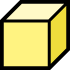 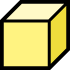 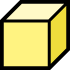 Tengo que agregar un grupo más de 3, es decir, 15 + 3
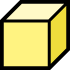 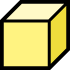 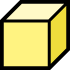 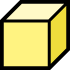 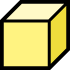 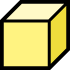 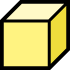 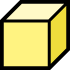 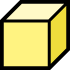 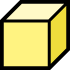 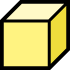 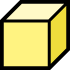 + 3
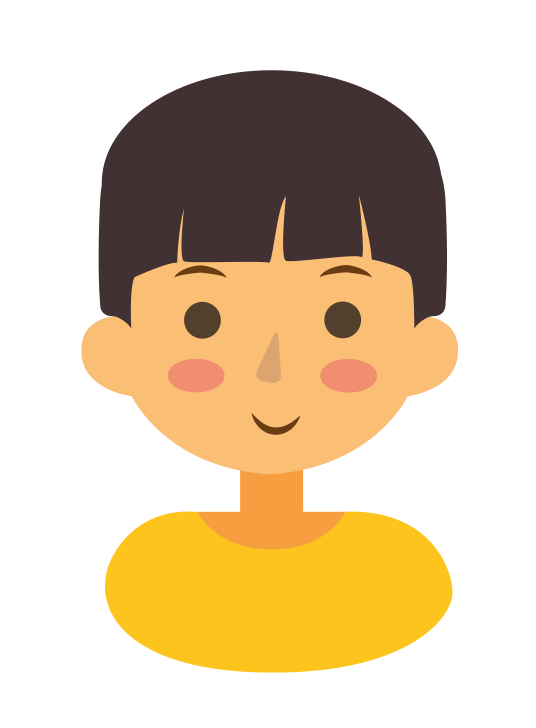 1 ᛫ 3 =   
 2 ᛫ 3 =   
 3 ᛫ 3 =   
 4 ᛫ 3 =     .   
 5 ᛫ 3 =  15 
 6 ᛫ 3 =  18
 7 ᛫ 3 =  
 8 ᛫ 3 =  
 9 ᛫ 3 =  
10 ᛫ 3 = 30
¿Y cuánto es 4 ᛫ 3?
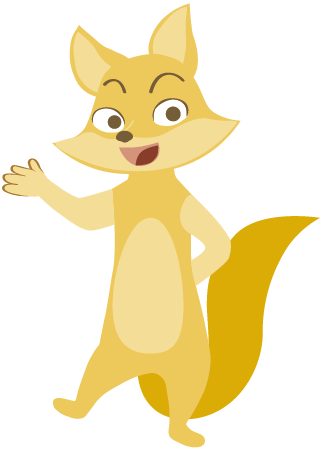 1 ᛫ 3 =   
 2 ᛫ 3 =   
 3 ᛫ 3 =   
 4 ᛫ 3 =     .   
 5 ᛫ 3 =  15
 6 ᛫ 3 =  18   
 7 ᛫ 3 =  
 8 ᛫ 3 =  
 9 ᛫ 3 =  
10 ᛫ 3 = 30
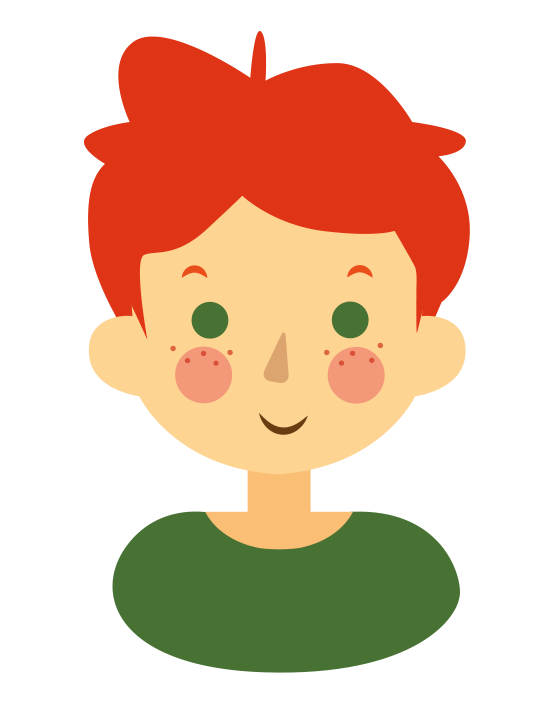 1 ᛫ 3 =   
 2 ᛫ 3 =   
 3 ᛫ 3 =   
 4 ᛫ 3 =  12   
 5 ᛫ 3 =  15
 6 ᛫ 3 =  18   
 7 ᛫ 3 =  
 8 ᛫ 3 =  
 9 ᛫ 3 =  
10 ᛫ 3 = 30
Tengo que quitar un grupo de 3, es decir, 15 - 3
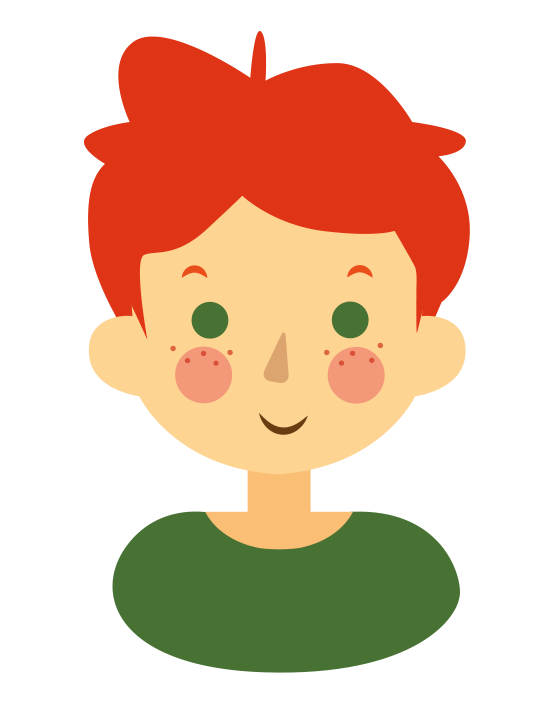 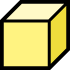 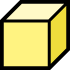 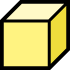 1 ᛫ 3 =   
 2 ᛫ 3 =   
 3 ᛫ 3 =   
 4 ᛫ 3 =  12   
 5 ᛫ 3 =  15
 6 ᛫ 3 =  18   
 7 ᛫ 3 =  
 8 ᛫ 3 =  
 9 ᛫ 3 =  
10 ᛫ 3 = 30
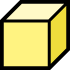 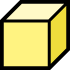 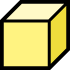 Tengo que quitar un grupo de 3, es decir, 15 - 3
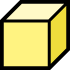 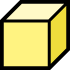 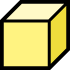 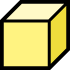 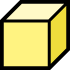 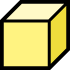 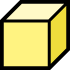 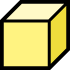 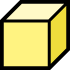 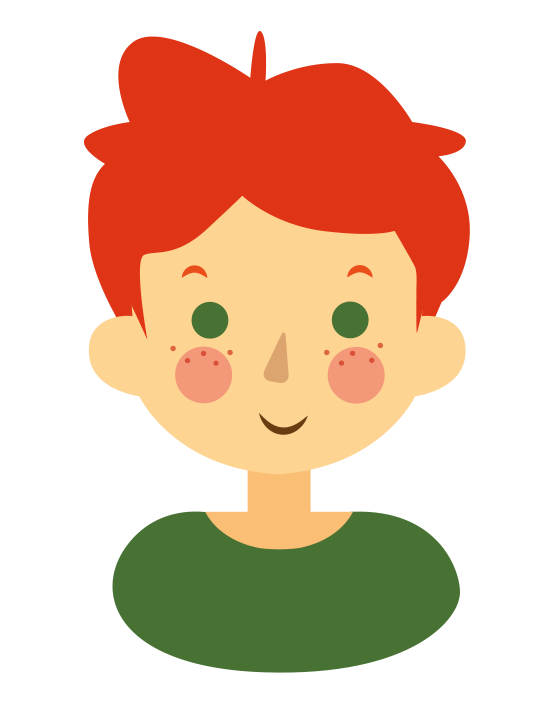 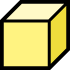 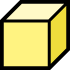 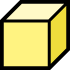 1 ᛫ 3 =   
 2 ᛫ 3 =   
 3 ᛫ 3 =   
 4 ᛫ 3 =  12   
 5 ᛫ 3 =  15
 6 ᛫ 3 =  18   
 7 ᛫ 3 =  
 8 ᛫ 3 =  
 9 ᛫ 3 =  
10 ᛫ 3 = 30
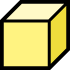 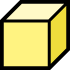 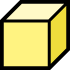 Tengo que quitar un grupo de 3, es decir, 15 - 3
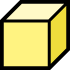 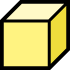 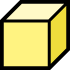 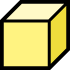 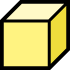 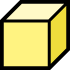 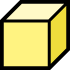 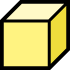 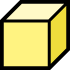 - 3
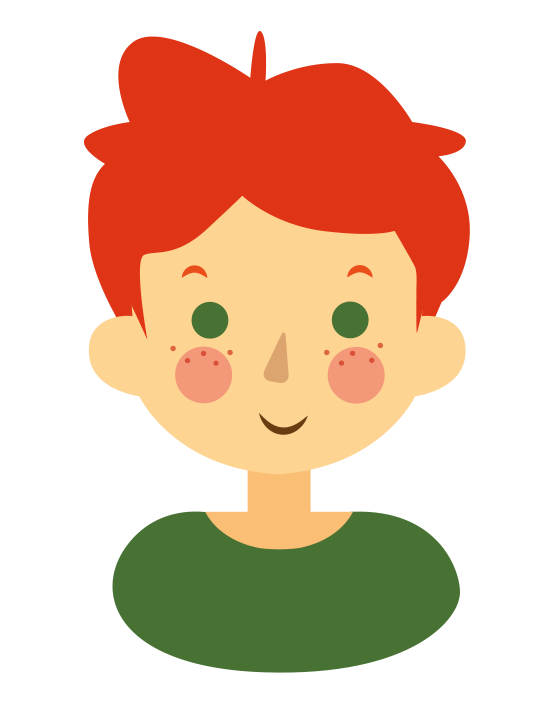 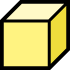 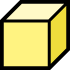 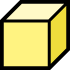 1 ᛫ 3 =   
 2 ᛫ 3 =   
 3 ᛫ 3 =   
 4 ᛫ 3 =  12
 5 ᛫ 3 =  15
 6 ᛫ 3 =  18  
 7 ᛫ 3 =  
 8 ᛫ 3 =  
 9 ᛫ 3 =  
10 ᛫ 3 = 30
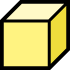 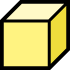 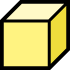 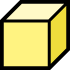 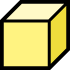 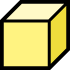 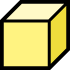 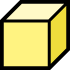 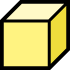 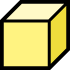 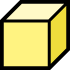 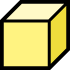 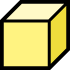 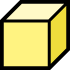 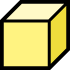 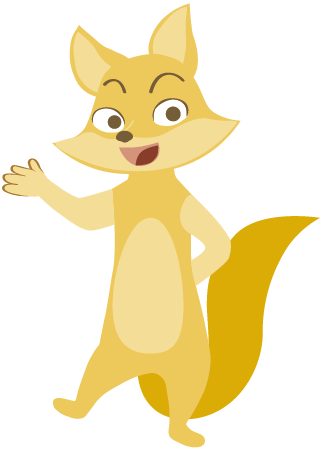 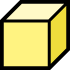 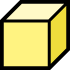 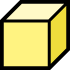 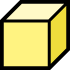 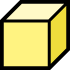 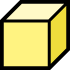 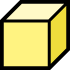 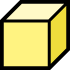 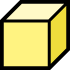 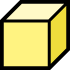 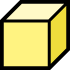 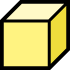 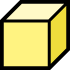 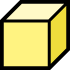 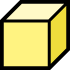 1 ᛫ 3 =   
 2 ᛫ 3 =   
 3 ᛫ 3 =   
 4 ᛫ 3 =  12
 5 ᛫ 3 =  15
 6 ᛫ 3 =  18  
 7 ᛫ 3 =  
 8 ᛫ 3 =  
 9 ᛫ 3 =  
10 ᛫ 3 = 30
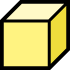 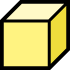 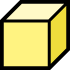 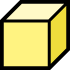 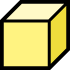 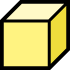 Finalmente, 
¿cuánto es 9 ᛫ 3?
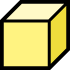 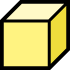 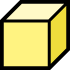 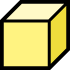 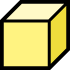 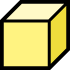 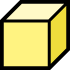 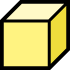 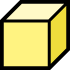 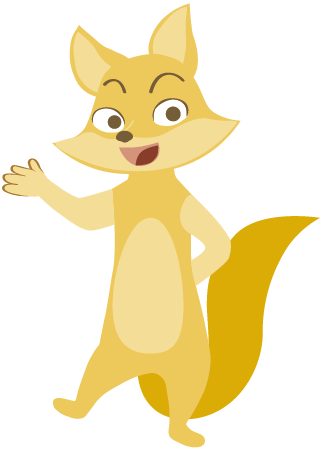 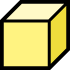 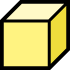 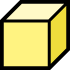 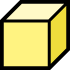 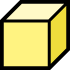 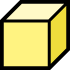 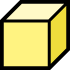 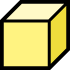 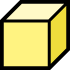 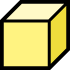 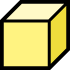 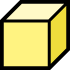 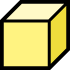 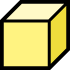 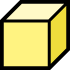 1 ᛫ 3 =   
 2 ᛫ 3 =   
 3 ᛫ 3 =   
 4 ᛫ 3 =  12
 5 ᛫ 3 =  15
 6 ᛫ 3 =  18  
 7 ᛫ 3 =  
 8 ᛫ 3 =  
 9 ᛫ 3 =  
10 ᛫ 3 = 30
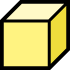 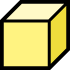 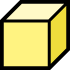 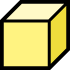 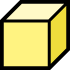 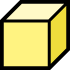 Finalmente, 
¿cuánto es 9 ᛫ 3?
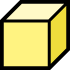 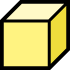 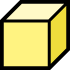 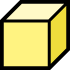 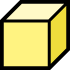 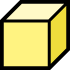 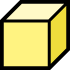 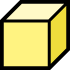 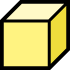 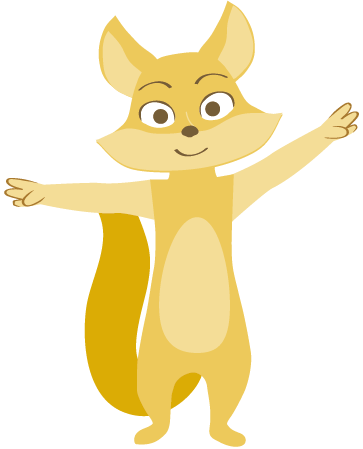 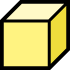 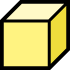 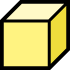 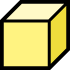 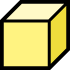 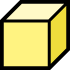 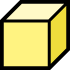 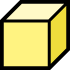 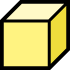 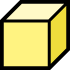 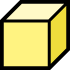 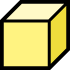 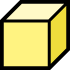 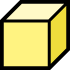 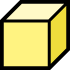 1 ᛫ 3 =   
 2 ᛫ 3 =   
 3 ᛫ 3 =   
 4 ᛫ 3 =  12
 5 ᛫ 3 =  15
 6 ᛫ 3 =  18  
 7 ᛫ 3 =  
 8 ᛫ 3 =  
 9 ᛫ 3 =  
10 ᛫ 3 = 30
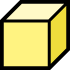 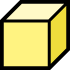 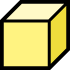 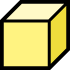 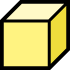 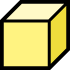 Finalmente, 
¿cuánto es 9 ᛫ 3?
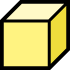 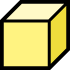 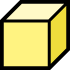 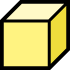 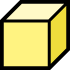 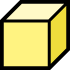 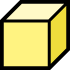 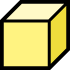 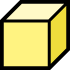 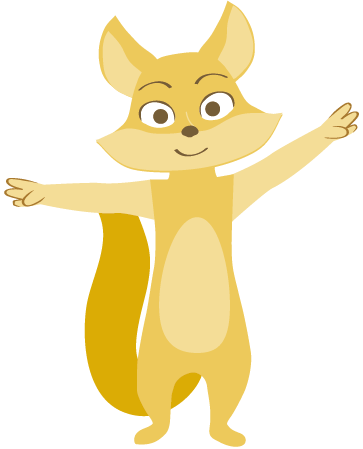 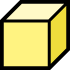 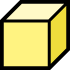 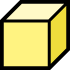 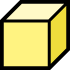 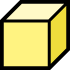 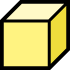 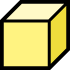 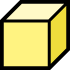 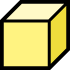 1 ᛫ 3 =   
 2 ᛫ 3 =   
 3 ᛫ 3 =   
 4 ᛫ 3 =  12
 5 ᛫ 3 =  15
 6 ᛫ 3 =  18  
 7 ᛫ 3 =  
 8 ᛫ 3 =  
 9 ᛫ 3 =  27   
10 ᛫ 3 = 30
Si 10 ᛫ 3 = 30
Para calcular 9 ᛫ 3 resto 30 - 3
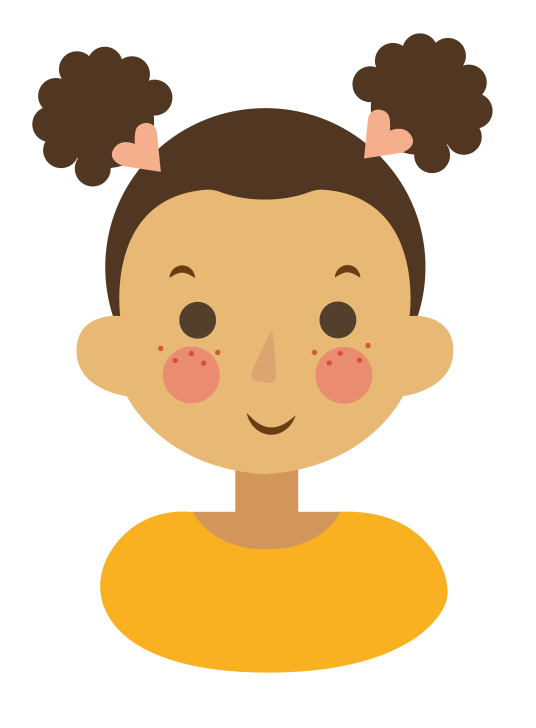 -  3
1 ᛫ 3 =   
 2 ᛫ 3 =   
 3 ᛫ 3 =   
 4 ᛫ 3 =  
 5 ᛫ 3 =  
 6 ᛫ 3 =   
 7 ᛫ 3 =  
 8 ᛫ 3 =  
 9 ᛫ 3 =  27  
10 ᛫ 3 = 30
Si 10 ᛫ 3 = 30
Para calcular 9 ᛫ 3 resto 30 - 3
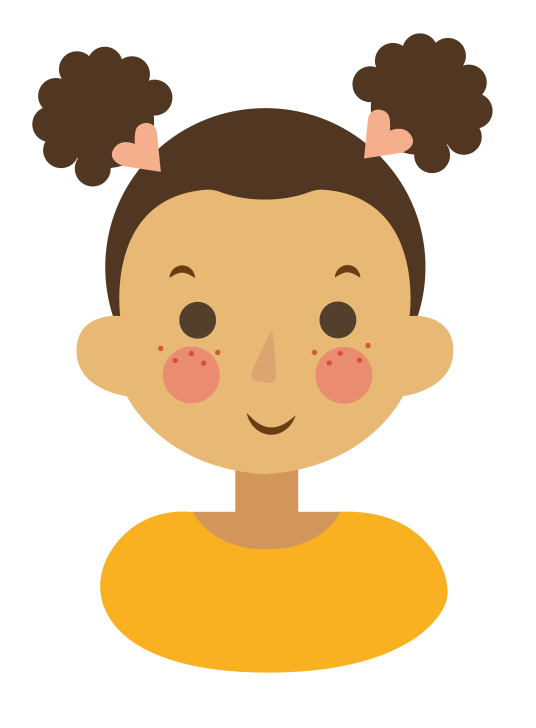 -  3
1 ᛫ 4 =  
 2 ᛫ 4 =  
 3 ᛫ 4 =  
 4 ᛫ 4 =  
 5 ᛫ 4 =  
 6 ᛫ 4 =  
 7 ᛫ 4 =  
 8 ᛫ 4 =  
 9 ᛫ 4 =      . 
10 ᛫ 4 =     .
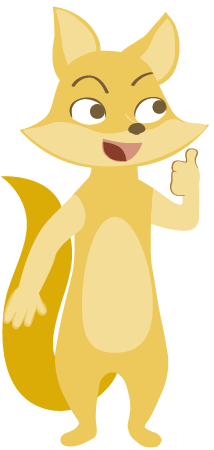 1 ᛫ 4 =  
 2 ᛫ 4 =  
 3 ᛫ 4 =  
 4 ᛫ 4 =  
 5 ᛫ 4 =  
 6 ᛫ 4 =  
 7 ᛫ 4 =  
 8 ᛫ 4 =  
 9 ᛫ 4 =      . 
10 ᛫ 4 =     .
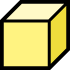 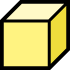 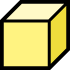 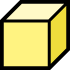 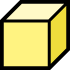 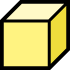 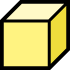 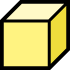 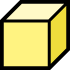 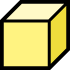 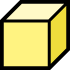 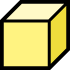 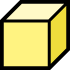 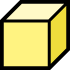 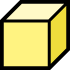 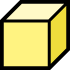 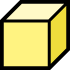 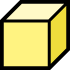 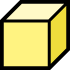 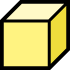 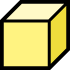 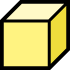 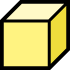 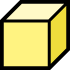 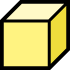 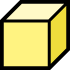 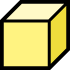 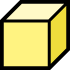 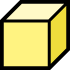 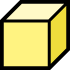 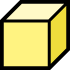 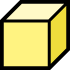 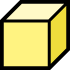 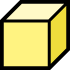 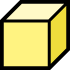 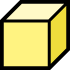 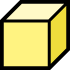 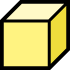 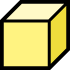 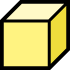 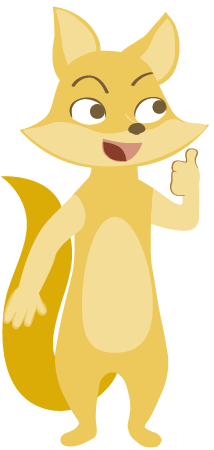 1 ᛫ 4 =  
 2 ᛫ 4 =  
 3 ᛫ 4 =  
 4 ᛫ 4 =  
 5 ᛫ 4 =  
 6 ᛫ 4 =  
 7 ᛫ 4 =  
 8 ᛫ 4 =  
 9 ᛫ 4 =      . 
10 ᛫ 4 =     .
Aplica esta técnica para 9 ᛫ 4?
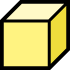 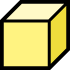 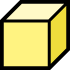 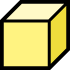 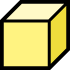 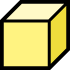 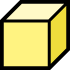 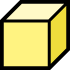 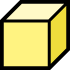 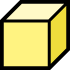 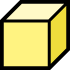 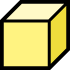 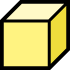 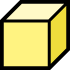 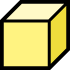 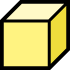 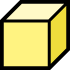 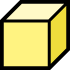 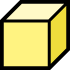 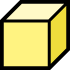 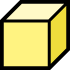 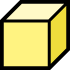 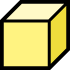 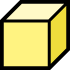 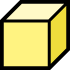 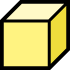 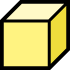 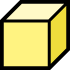 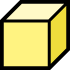 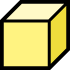 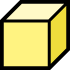 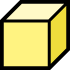 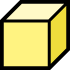 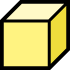 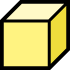 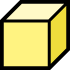 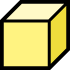 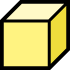 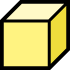 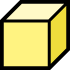 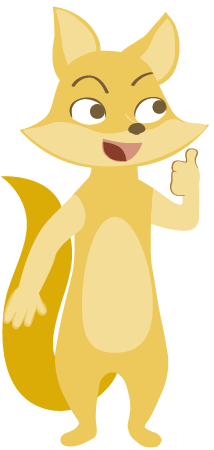 1 ᛫ 4 =  
 2 ᛫ 4 =  
 3 ᛫ 4 =  
 4 ᛫ 4 =  
 5 ᛫ 4 =  
 6 ᛫ 4 =  
 7 ᛫ 4 =  
 8 ᛫ 4 =  
 9 ᛫ 4 =      . 
10 ᛫ 4 =     .
Aplica esta técnica para 9 ᛫ 4?
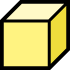 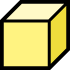 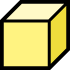 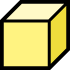 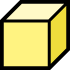 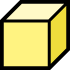 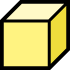 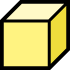 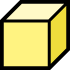 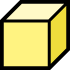 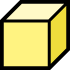 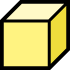 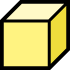 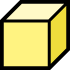 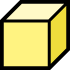 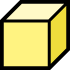 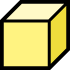 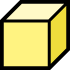 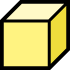 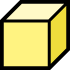 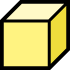 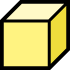 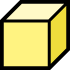 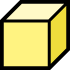 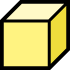 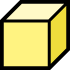 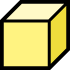 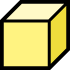 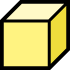 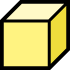 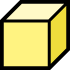 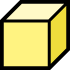 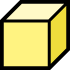 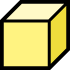 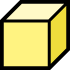 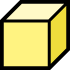 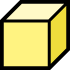 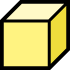 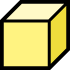 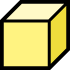 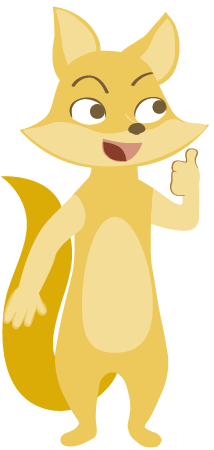 1 ᛫ 4 =  
 2 ᛫ 4 =  
 3 ᛫ 4 =  
 4 ᛫ 4 =  
 5 ᛫ 4 =  
 6 ᛫ 4 =  
 7 ᛫ 4 =  
 8 ᛫ 4 =  
 9 ᛫ 4 =      . 
10 ᛫ 4 =     .
Aplica esta técnica para 9 ᛫ 4?
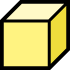 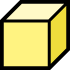 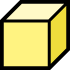 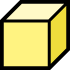 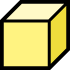 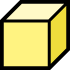 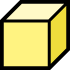 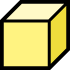 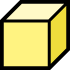 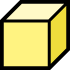 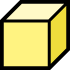 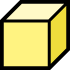 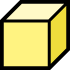 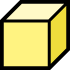 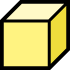 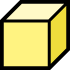 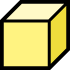 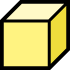 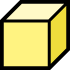 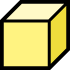 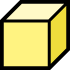 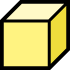 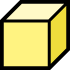 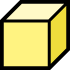 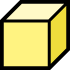 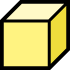 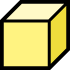 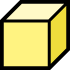 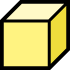 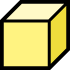 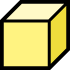 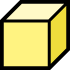 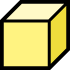 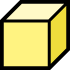 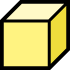 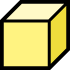 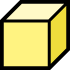 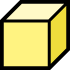 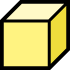 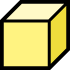 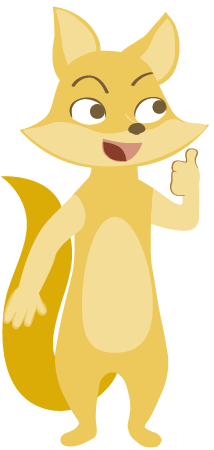 -  4
1 ᛫ 4 =  
 2 ᛫ 4 =  
 3 ᛫ 4 =  
 4 ᛫ 4 =  
 5 ᛫ 4 =  
 6 ᛫ 4 =  
 7 ᛫ 4 =  
 8 ᛫ 4 =  
 9 ᛫ 4 =      . 
10 ᛫ 4 =     .
Aplica esta técnica para 9 ᛫ 4?
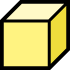 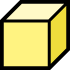 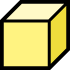 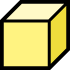 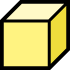 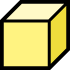 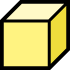 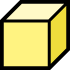 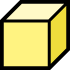 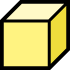 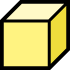 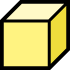 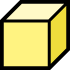 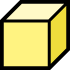 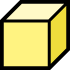 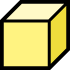 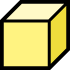 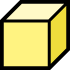 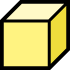 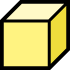 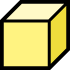 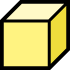 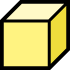 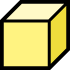 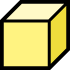 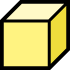 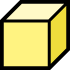 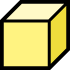 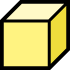 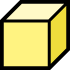 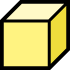 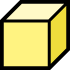 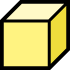 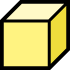 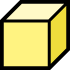 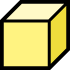 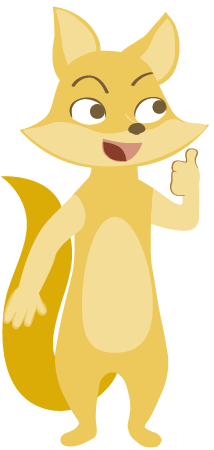 -  4
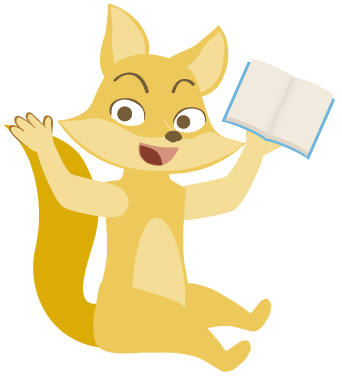 Para calcular algunas multiplicaciones podemos apoyarnos en otras conocidas.